Solving Equations
With radicals and absolute values
Check
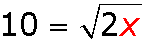 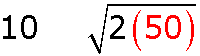 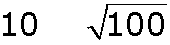 10     10
Solving Simple Radical Equations
Isolate the expression (get the square root by itself) where your variable is located by using inverse operations.
Use the inverse operation on the square root by squaring both sides.  
Isolate the variable to solve.
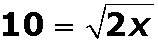 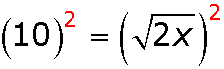 100 = 2x
50 = x

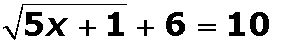 Subtract 6 from both sides to isolate the
radical expression.
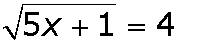 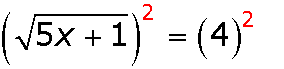 Square both sides.
5x + 1 = 16
Isolate the variable
5x  = 15
x = 3